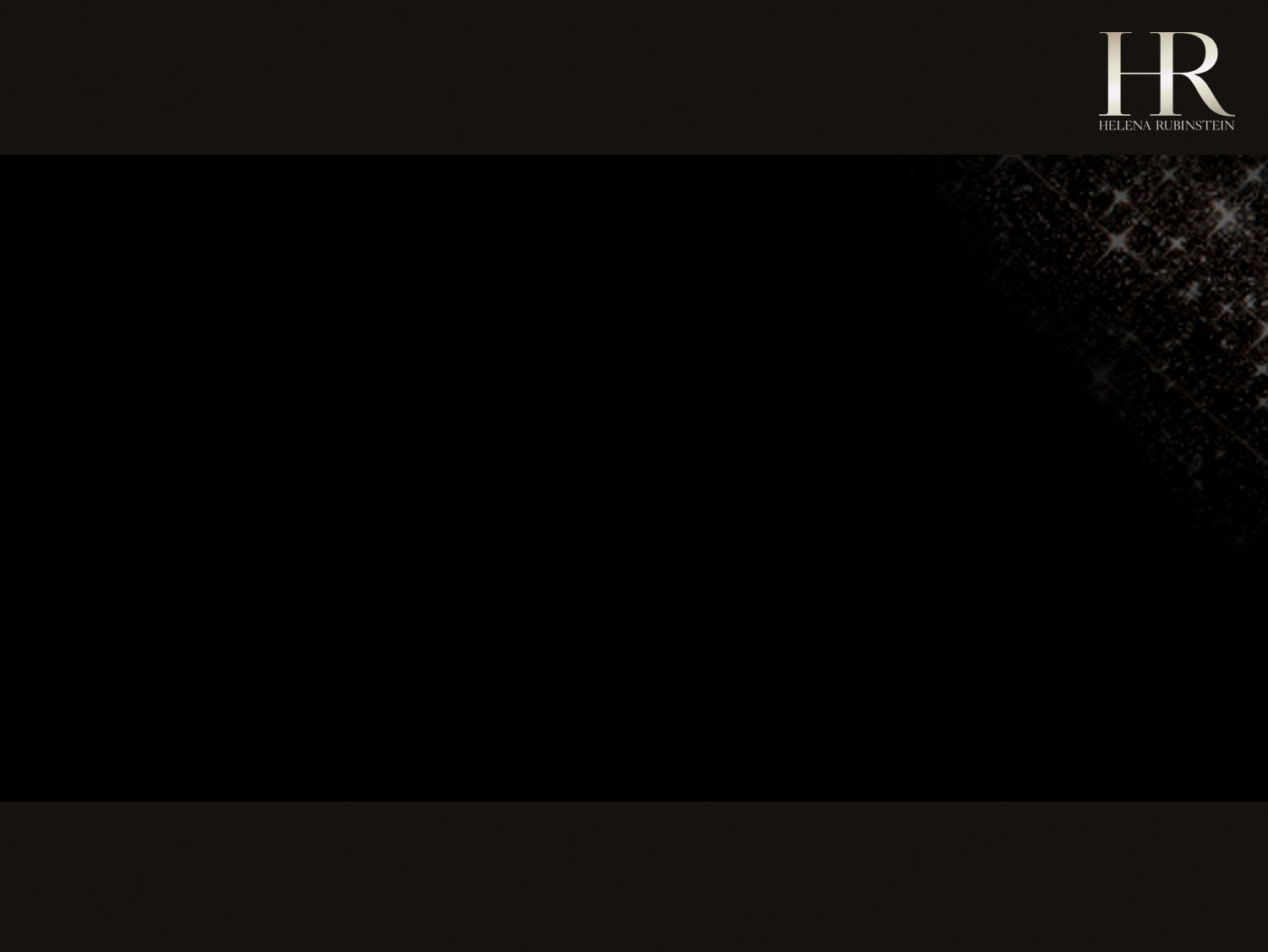 INTERNAL INFORMATION
HOW TO USE THE TRAINING MODULE
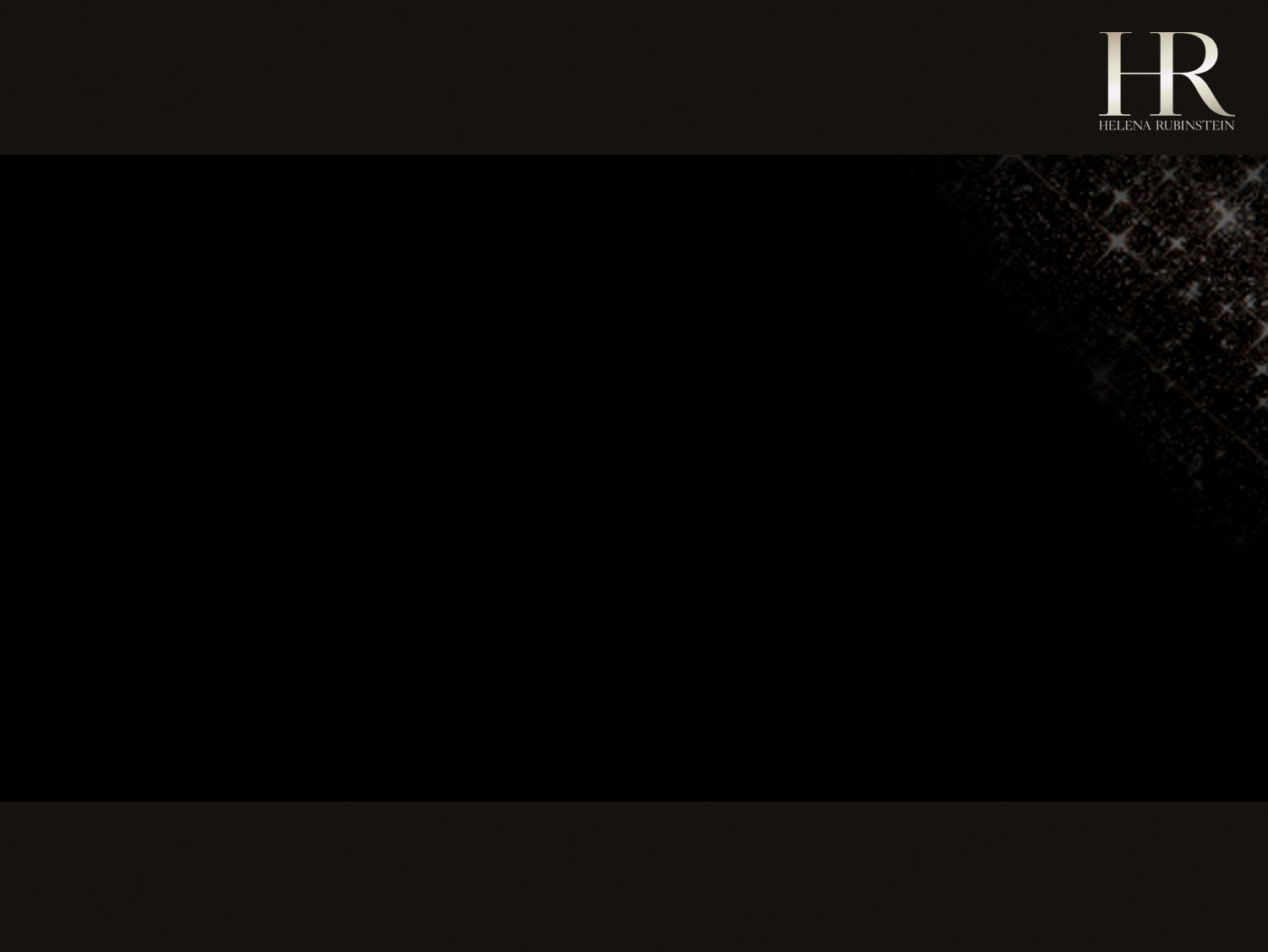 The Power Beauty HR training tool has been designed to be adapted to sessions taking place in training rooms or at point of sale.
Recommendations: 
1 day format 		HR POWER BEAUTY, Since 1902 – complete module
½ day format 		The brand / The HR must have / Focus Skin care, Complexion, Mascara 			/ HR Sales advice
2hr “Must Have” format 	 	The brand / The HR must have / HR Sales advice / Latest news 
2hr Skin care format 		HR skin care / Sensorial discovery / HR Sales advice
2hr Make-up format 		HR make-up / Focus Complexion, Lash Queen, Wanted Rouge / 			HR Sales advice 
“Must Have” coaching		HR Must have / Sensorial discovery & key words / HR Sales advice 
(at the point of sale)
Global objective: orient the training with sales advice as the priority following on with skin care and make-up sales
HOW TO CONDUCT THE TRAINING
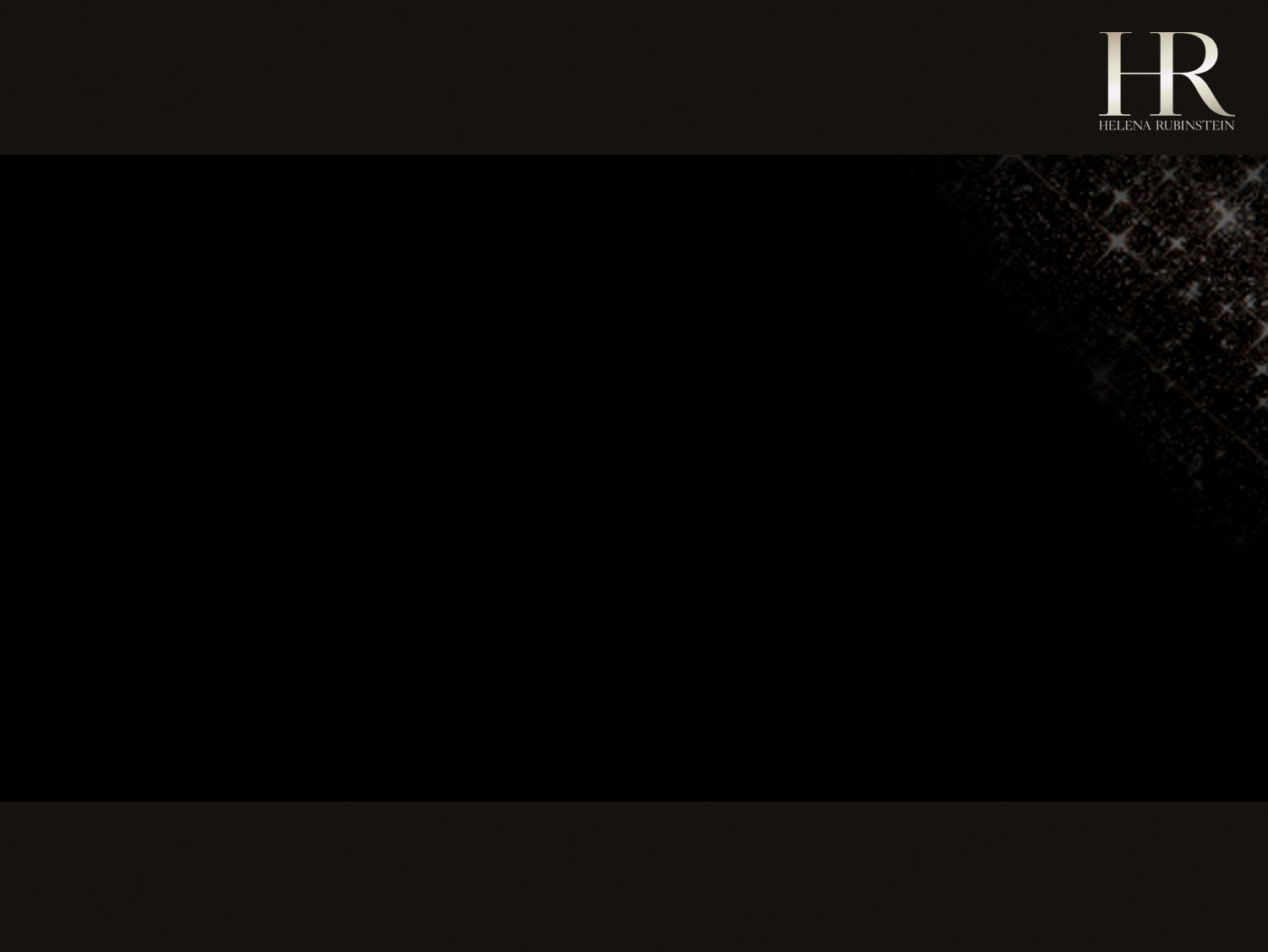 Encourage maximum participation during the training day by using all the tools created to favor interactive learning , sales advice, sensorial discoveries…
In order to do this, we strongly advise you to use the activities contained in the module (shortening the detailed explanations of product technology if necessary – focus uniquely on the star active ingredients):
Table & set of 10 “key HR dates” cards
3 sensorial discovery workshops by combining product texture trial and key words (set of 27 cards)
Before & after Beauty Revelations
Hands-on make-up workshop (if possible) with focus on face / eyes / lips
 Any extra initiatives are welcome!
HOW TO USE HR’S LATEST NEWS
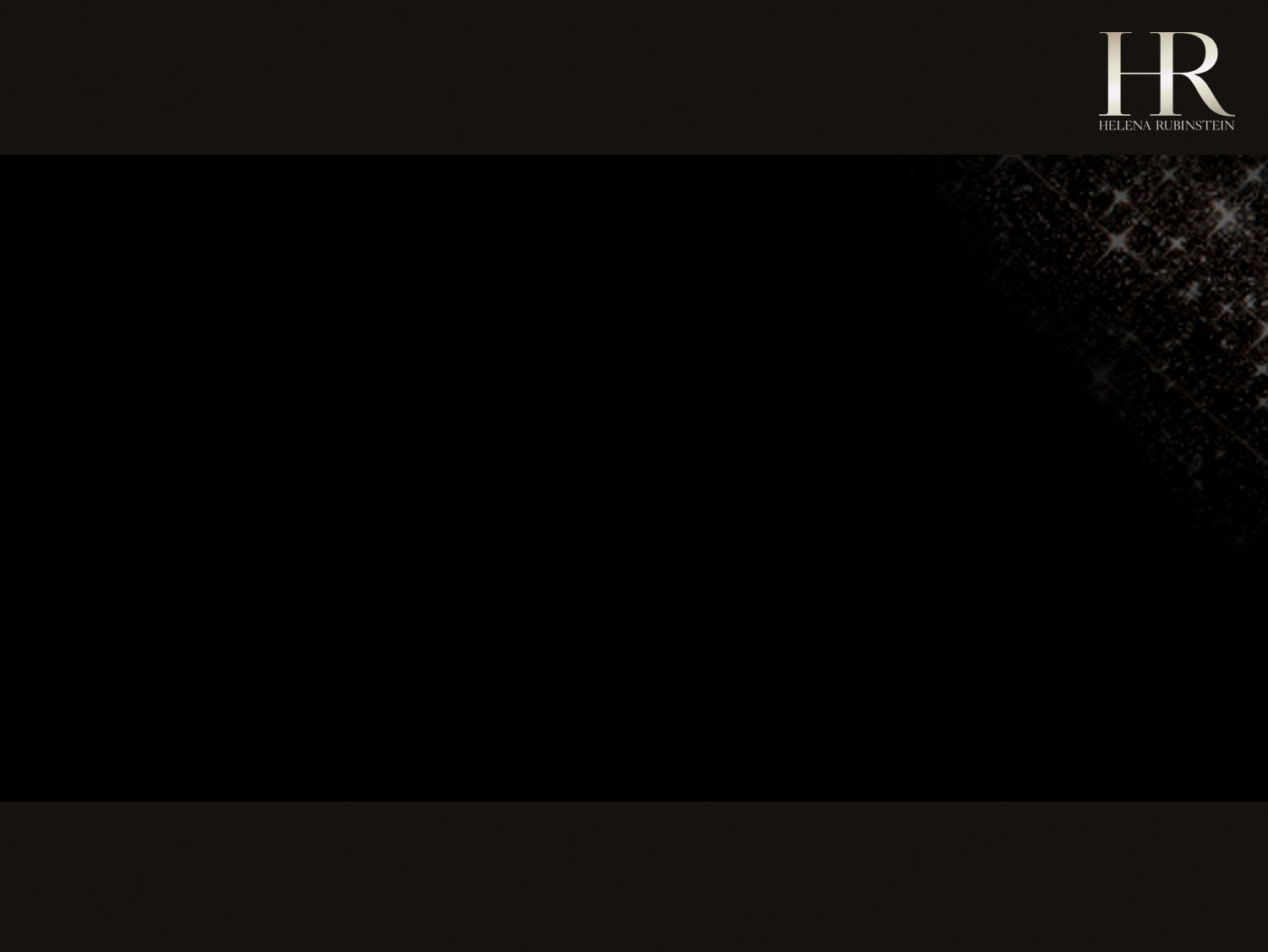 We have selected some of HR’s latest news, such as press launches, films and in women’s magazines.
We encourage you to regularly complete / up-date this section by inserting information on your own initiatives (roadshows, evenings, press meetings, coverage etc.) in order to share all of the brand’s latest news with your Beauty Advisors.
THE TRAINING ROOM
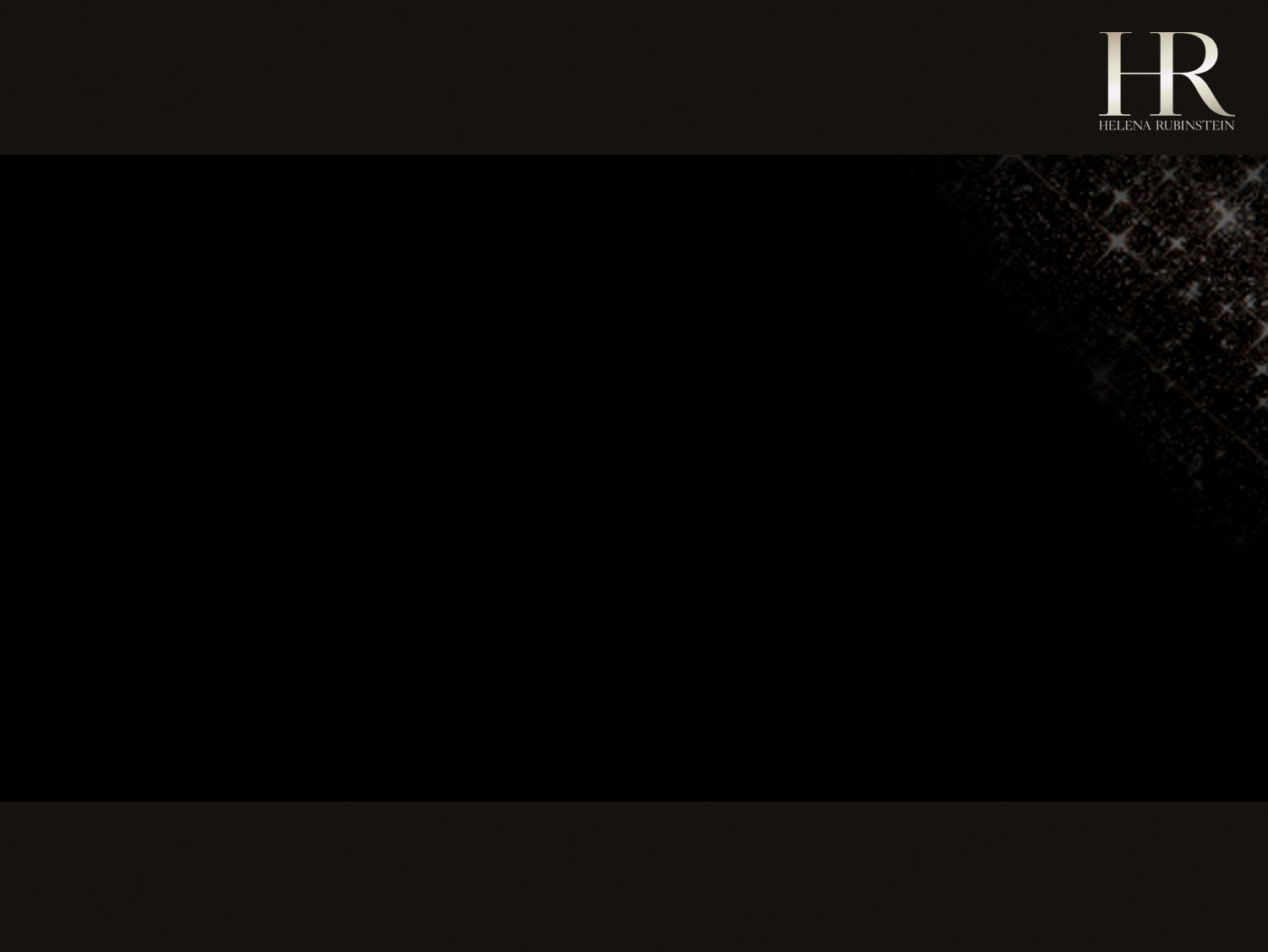 Respect color and material codes of the HR brand: taupe, white and gold.
 Use HR Beauty Party accessories and merchandising elements to present products, the mirror, …
 Add a touch of femininity with white orchids, the emblematic flower of the brand
 Display star launch visuals: Prodigy Powercell / LQ Sexy Blacks,…
 Do not overload the room with “Feline Blacks” decorative elements (leopard motif )
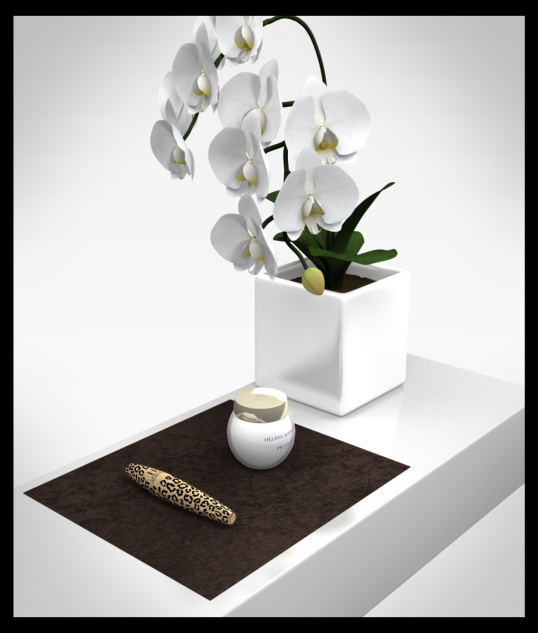 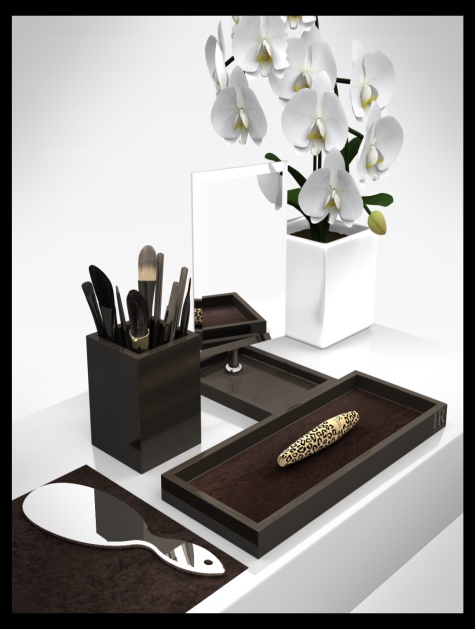 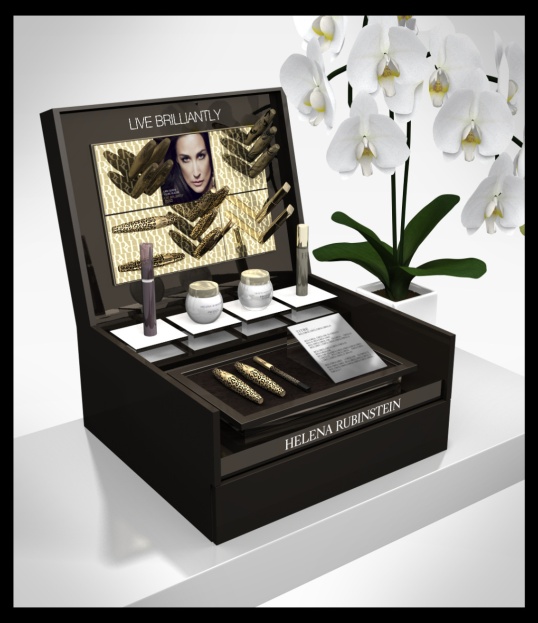 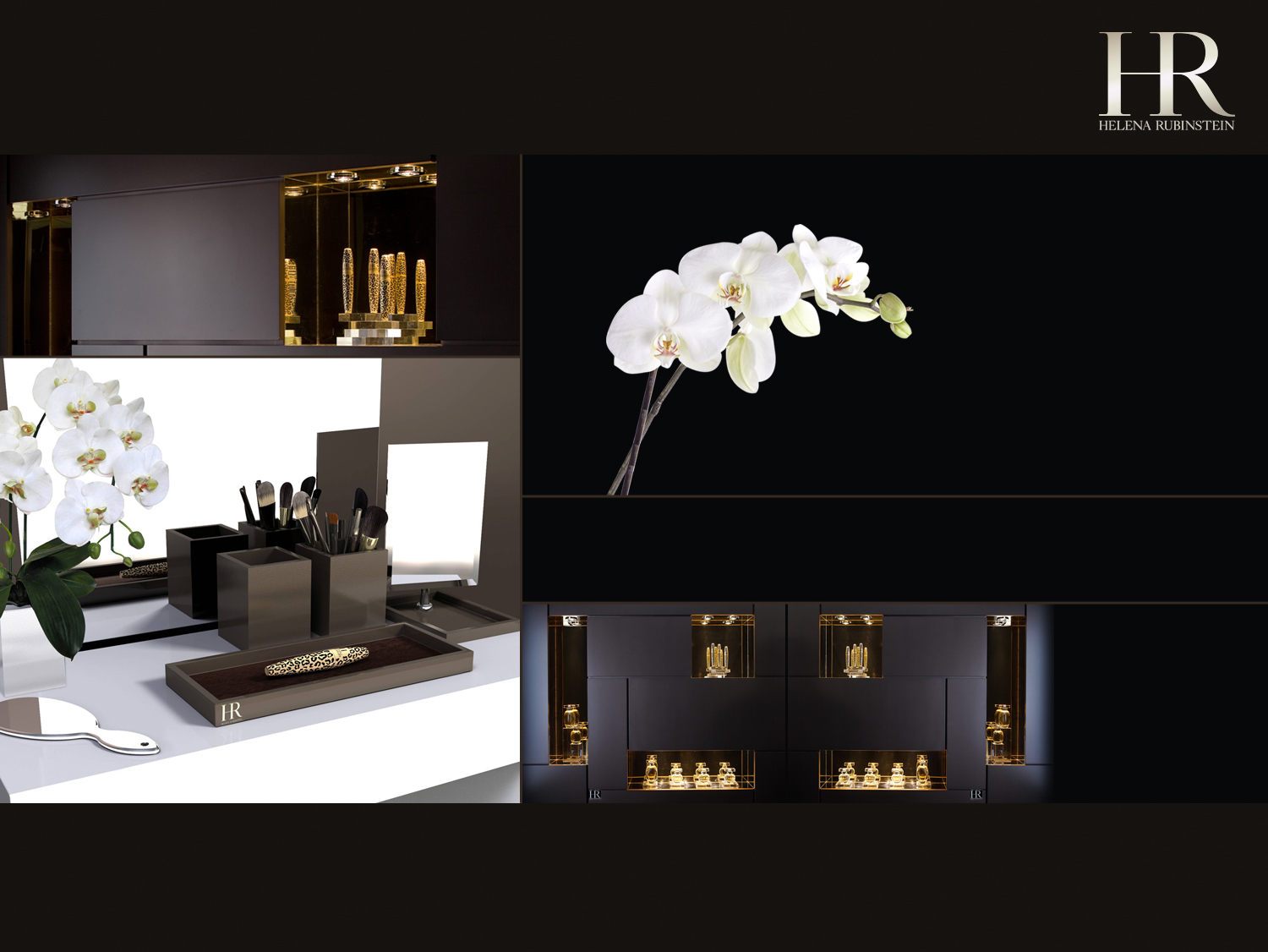 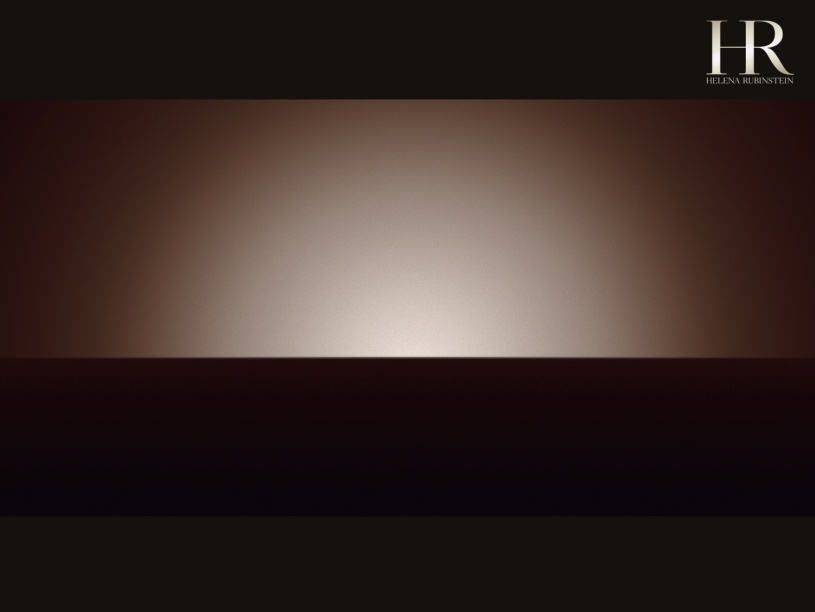 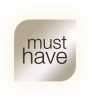 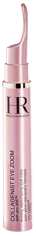 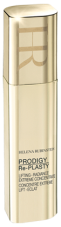 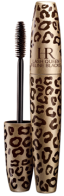 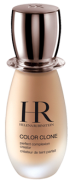 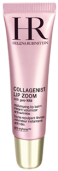 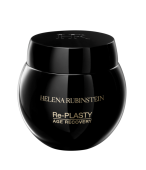 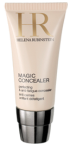 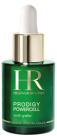 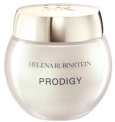 THE TRAINING ROOM
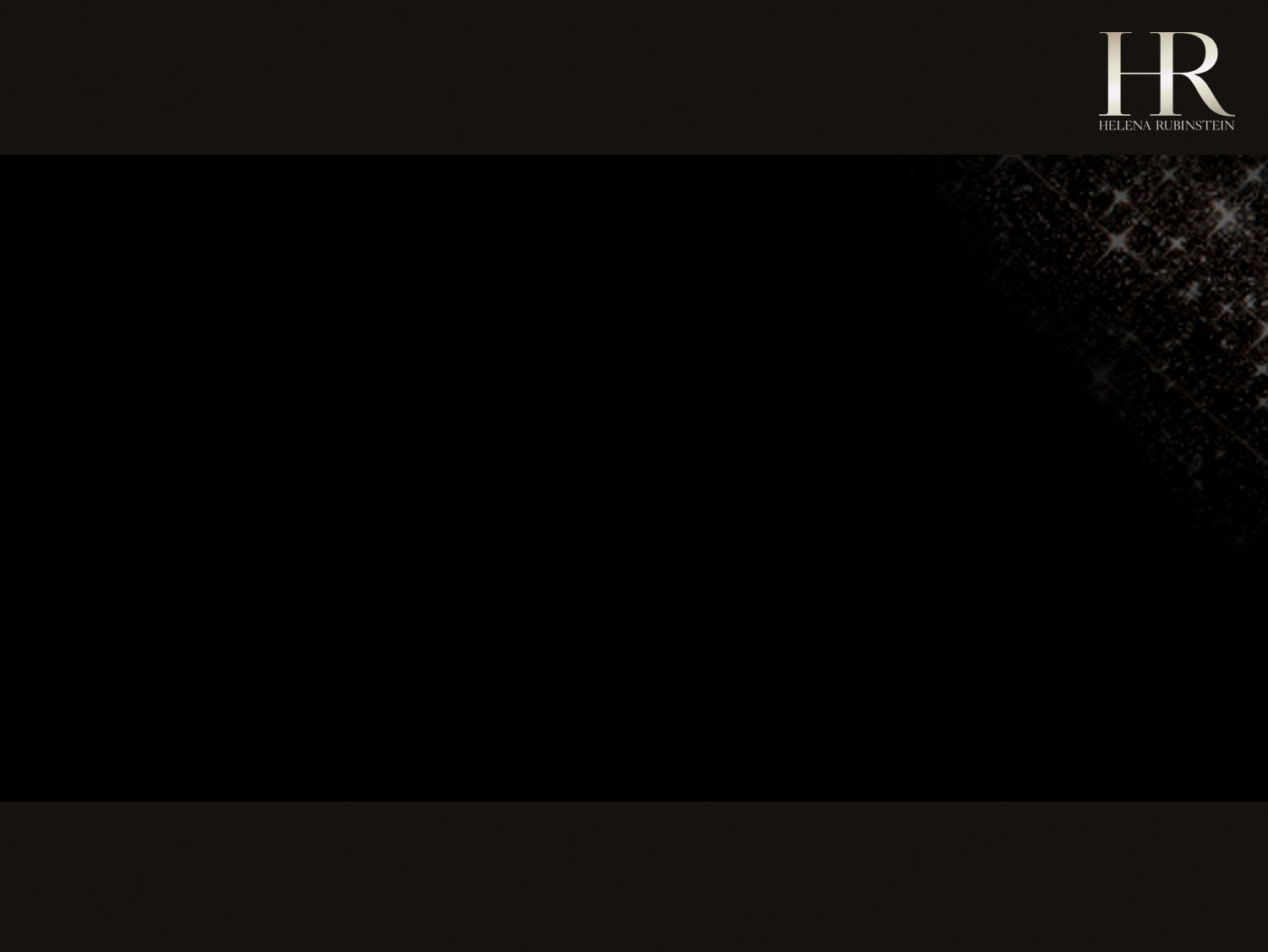 Plan generous merchandising with products by axe (following the HR merchandising charter)
 Provide note pads, training booklets, sales bags, pedagogical tools according to the elements included in the Power Beauty training coffret
 Play background music when welcoming participants and during breaks (music from the HR brand film, Wanted or lounge music) 
 BA gift at the end of the training: select products amongst our 3 star launches and “must have” products
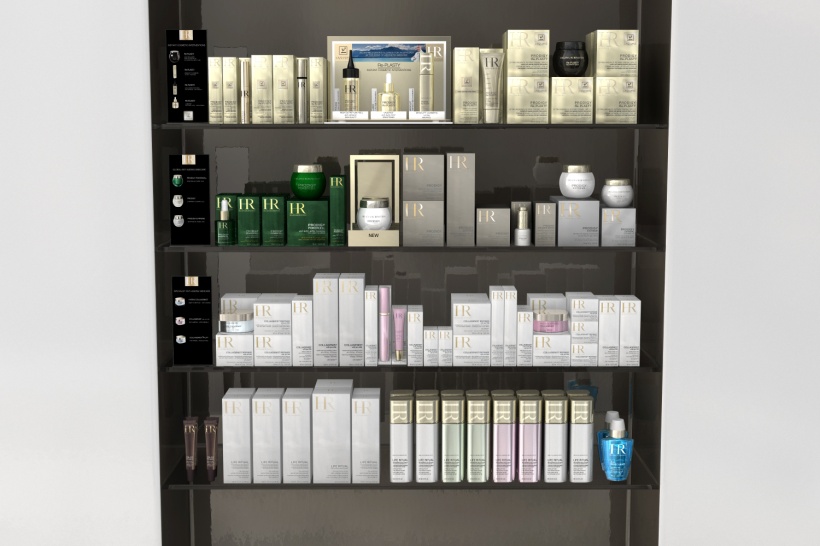 TRAINER GROOMING
Make-up: 
We recommend these two types of make-up which will suit most women.	 Hair should be simply, elegantly styled to highlight the face.

Clothing: 
We recommend wearing either the HR uniform or an outfit with neutral and dark colors with an orchid brooch.
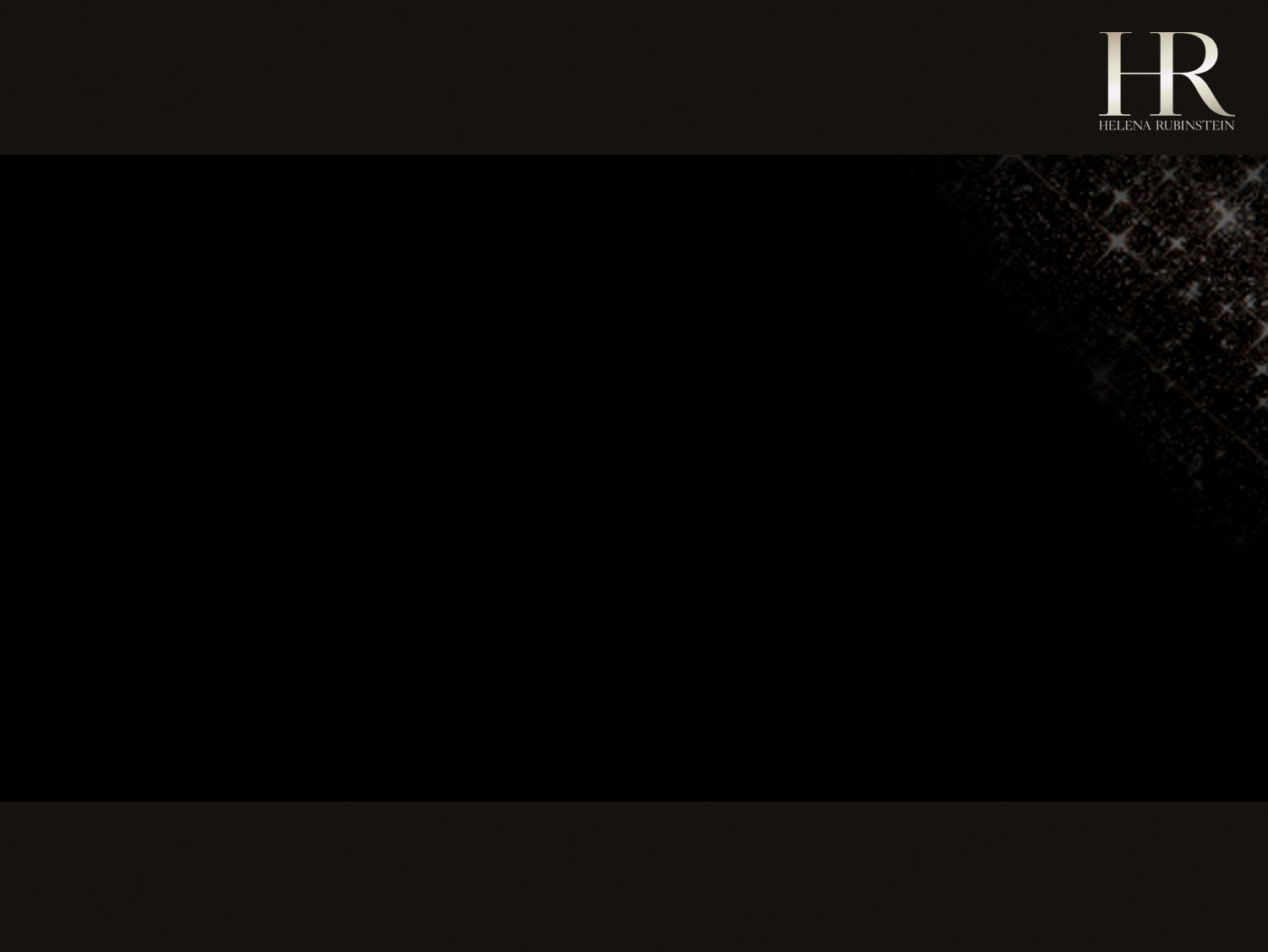 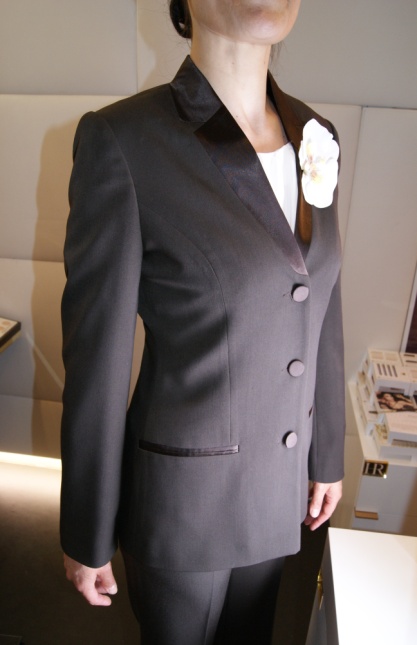 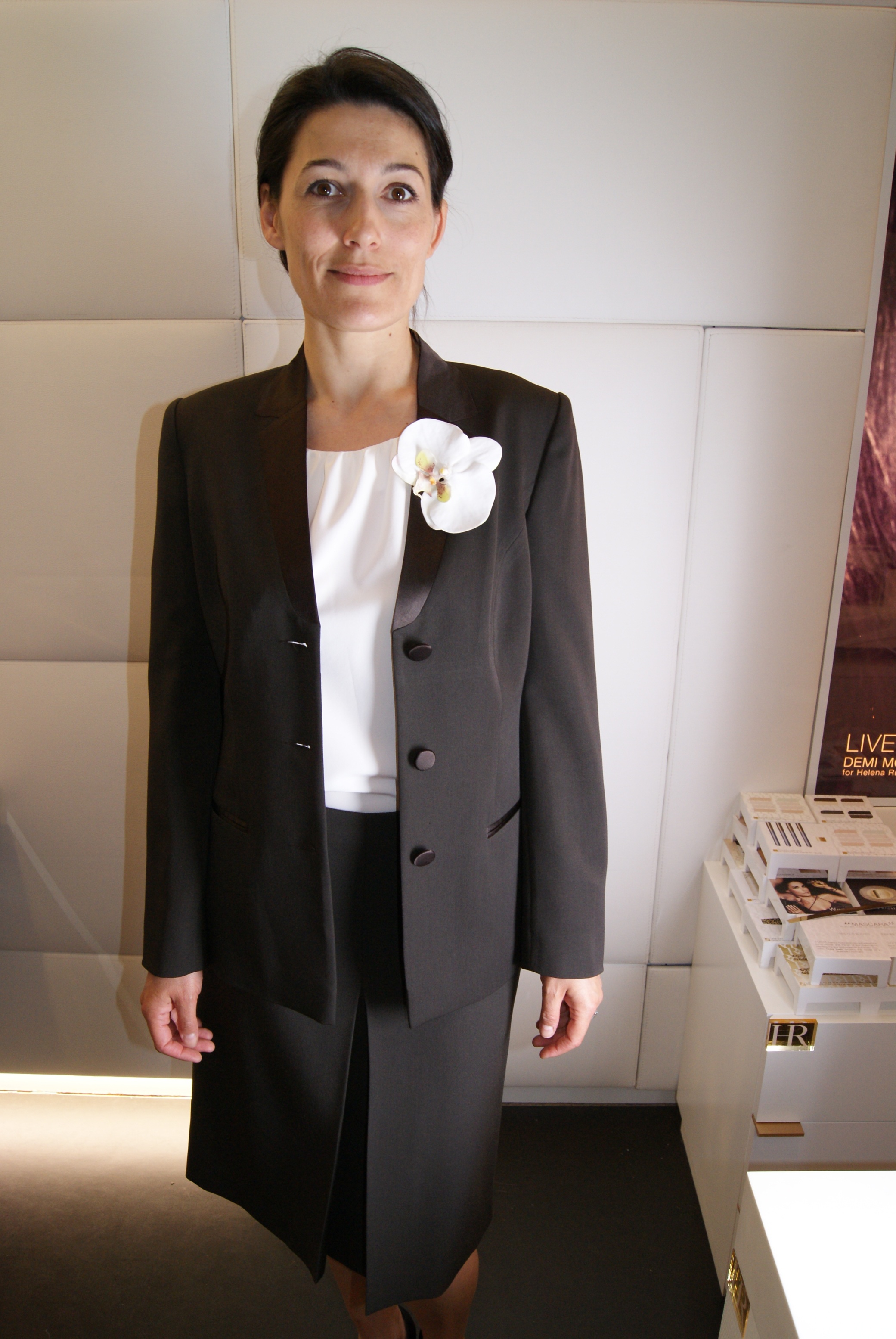 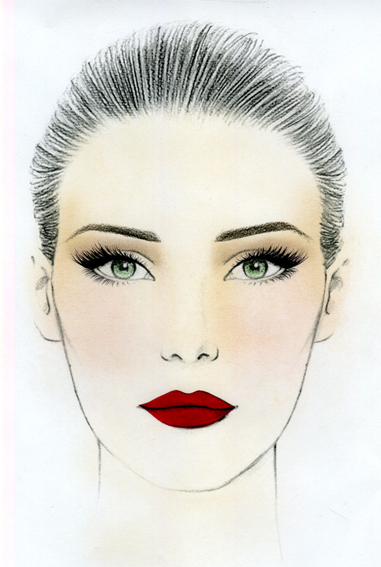 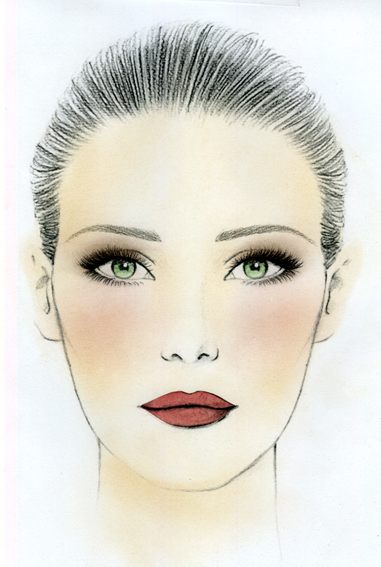 Wanted Rouge 101
Wanted Rouge 002
Eye make-up based on precise lines and neutral shades to highlight a stronger shade of lipstick.
Eye make-up based on gently shaded color, with no visible lines, to highlight “natural” lips.
Uniforms